用于中国散裂中子源多功能反射谱仪的高气压MWPC探测器研制进展
温志文，祁辉荣，张建，王艳凤，孙志嘉，欧阳群，陈元柏
核探测与核电子国家重点实验室
中国科学院高能物理研究所
兰州大学
Nov.12,2017,第七届全国先进气体探测器研讨会，广西大学，南宁
主要内容
物理需求和研制目标
核心结构的优化设计
核心丝室结构设计
8.5atm高气压腔体设计
气体净化系统设计
探测器的性能测试
总结
2/22
物理需求和研制目标
物理需求：
通过中子与样品反射实验，分析中子的散射矢量和反射率曲线可以得到薄膜样品的厚度信息、样品的散射长度密度分布、样品表面和界面的粗糙度等信息；
中子的散射矢量需要测量反射中子的位置和能量；
中子的反射率需要测量反射的中子的强度。
研制目标：
中国散裂中子源目前建设一条多功能反射谱仪，采用高气压MWPC探测器，测量中子的位置，能量和强度。
多功能反射谱仪对探测器的性能要求
面临的问题：
设计探测器内部的核心丝室；
设计8.5atm高气压腔体；
设计气体净化系统；
消除阳极丝的调制。
3/22
核心结构的优化设计
一、探测器内部丝室的优化设计
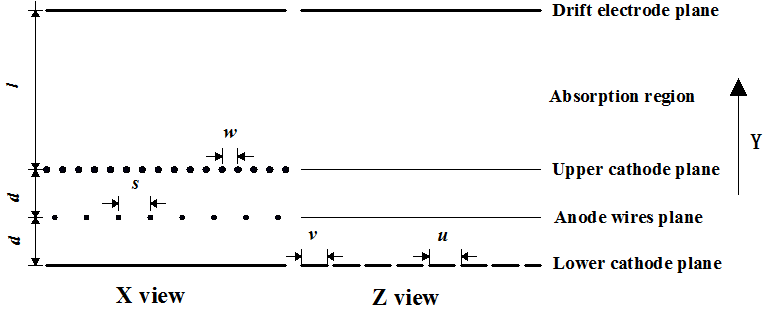 设计内容：
1、确定阳极丝的间距；
2、两阴极平面通道的间距；
3、阳极平面至阴极平面的间距；
4、重心法和数字法的选择。
MWPC探测器内部的基本结构
模拟研究确定探测器内部结构
2、不同阳极和阴极平面间距
的增益模拟
3、不同阳极和阴极平面间距的感应电荷分布模拟
1、不同阳极丝的间距增益模拟
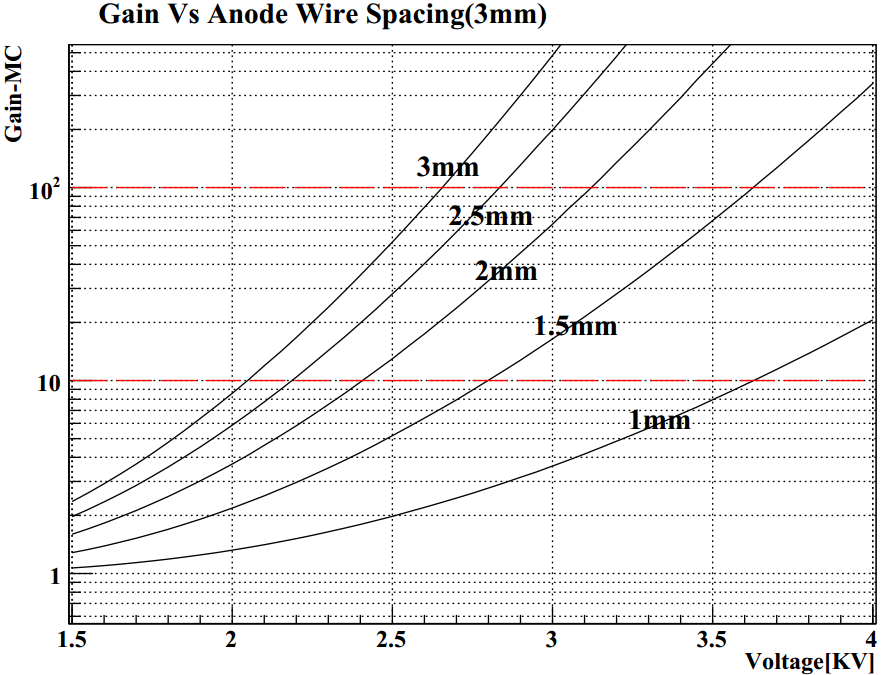 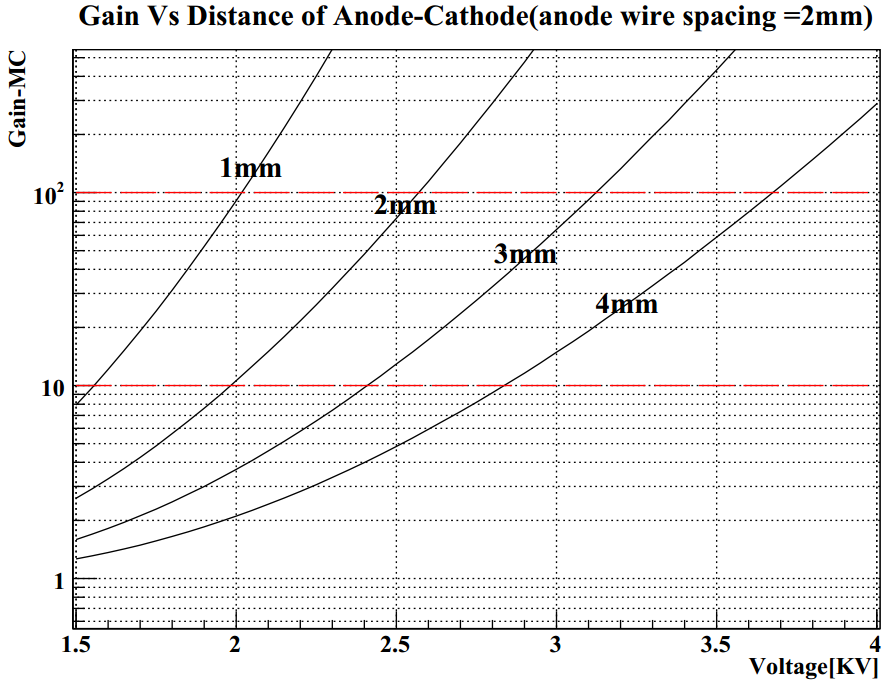 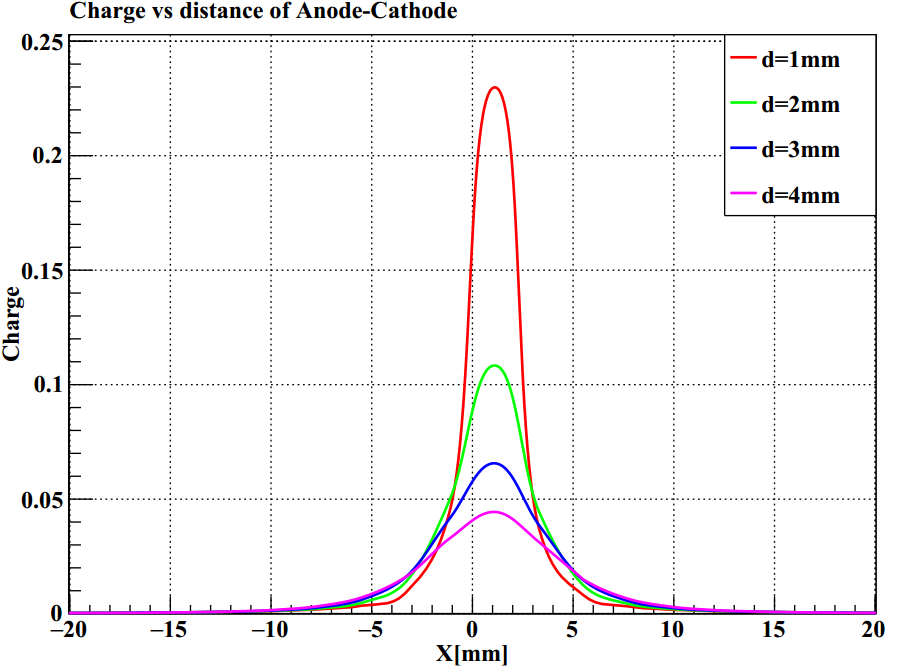 结论：1、探测器的气体增益要求50左右，因此阳极丝间距设置应1.5mm以上；
      2、3mm和4mm的阳极到阴极平面间距，感应电荷分布宽度很接近，但4mm所需的高压接
         近探测器的打火点，选择3mm更为安全。
4/22
核心结构的优化设计
实验研究确定探测器的内部结构
设计三种丝结构进行测量
位置分辨率测试结果（x-ray测量）
结论：
1、重心法的位置分辨远好于数字法；
2、1.5mm和2mm的阳极丝间距对位置分辨无明显影响，但2mm间距对阳极高压需求更小，阳极
   丝间距应选择2mm；
3、重心法中，2mm和4mm阴极通道间距的位置分辨接近，且好于1.5mm，阴极通道间距应选择
   2mm~4mm。
5/22
核心结构的优化设计
三种结构探测器的成像测试
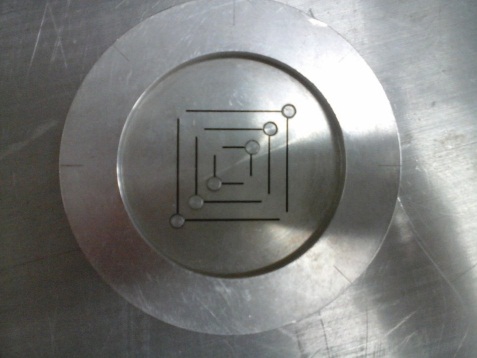 结论：
1、重心法的成像效果明显好于数字法；
2、数字法成像中，通道间距小于4mm，一条狭缝出现2-3条相
   邻的成像，但4mm间距满足不了探测器的位置分辨要求。
结构B
结构A
结构C
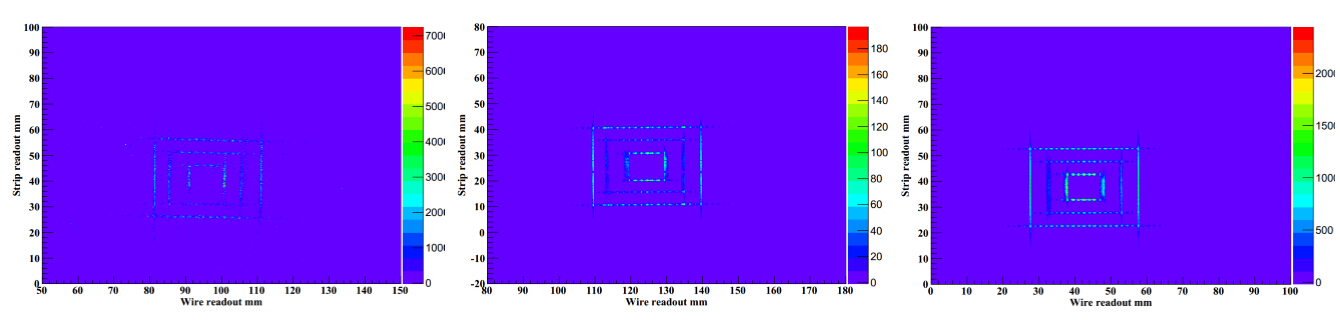 重心法
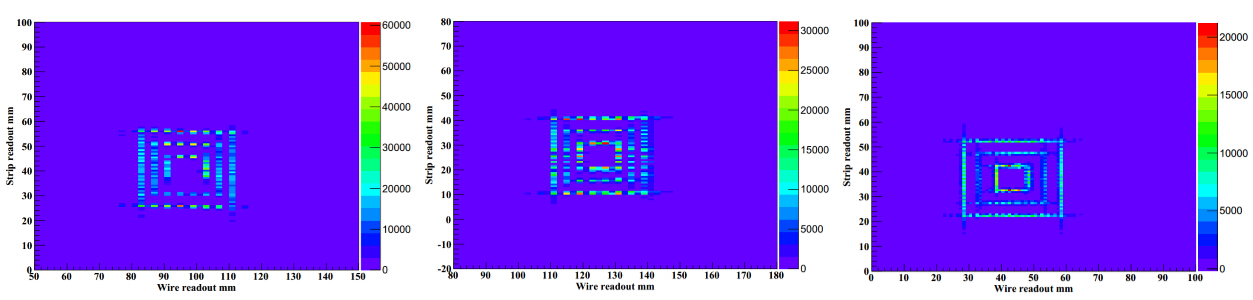 数字法
6/22
核心结构的优化设计
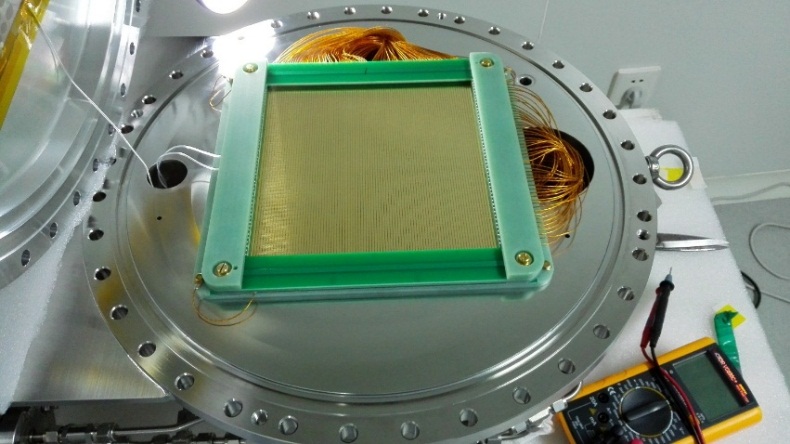 最终确认探测器的内部结构和读出方法
 （电子学提供不超过144路）
  1、阳极丝间距：2mm；
  2、上下阴极的通道间距分别为：4mm和2.2mm；
  3、阳极平面至阴极平面间距：3mm；
  4、读出方法：重心法。
二、8.5atm高气压腔体的设计
探测器的内部结构实物图
设计内容
1、入射窗厚度的设计，满足90%以上的热中子有效透射率，0.3mm的形变量（@8.5atm）；
2、高气压腔体所有密封接口的设计，密封性能满足探测器10年内50%（@2Å）以上的
   探测器效率要求。
7/22
核心结构的优化设计
高气压腔体的密封设计：
      最容易发生气体泄漏的地方为直径500mm的端盖和底盘之间。
端盖和底盘之间采用直径1.6mm铝丝密封，36个M10碳钢螺钉固定。
  （之前实验采用双橡胶O圈密封）
高气压腔体的其余接口采用焊接和Swagelok、CeramTec等接头。
高气压腔体接口材料，尺寸和厂家
8/22
核心结构的优化设计
高气压腔体端盖和底盘采用双橡胶O圈密封，腔体的保压记录，
   估算10年后的气体泄漏量约为2.64bar。
高气压腔体端盖和底盘采用1.6mm铝丝密封后的气密封测试：
记录腔体绝压和环境温度的变化
转换相同温度下相对气压随时间的变化，指数拟合得到漏气率
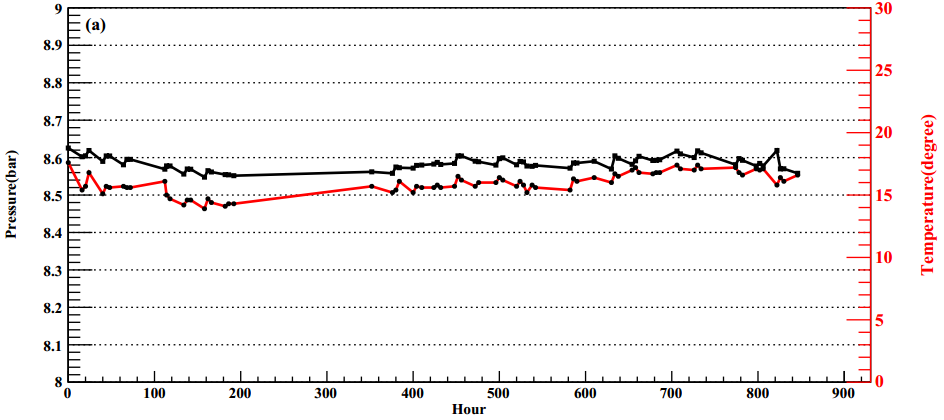 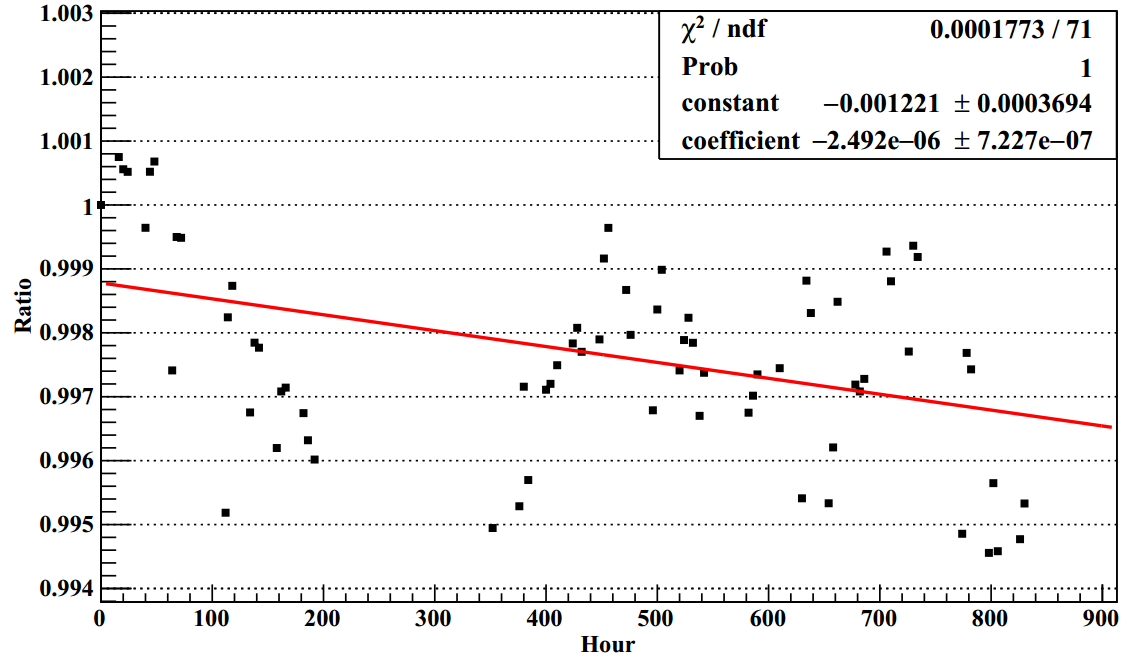 9/22
核心结构的优化设计
漏气率：
计算10年泄露的气体量：1.667bar，好于双橡胶O圈的密封效果
探测效率的计算：
不同气压3He气体对中子的探测效率（15mm）
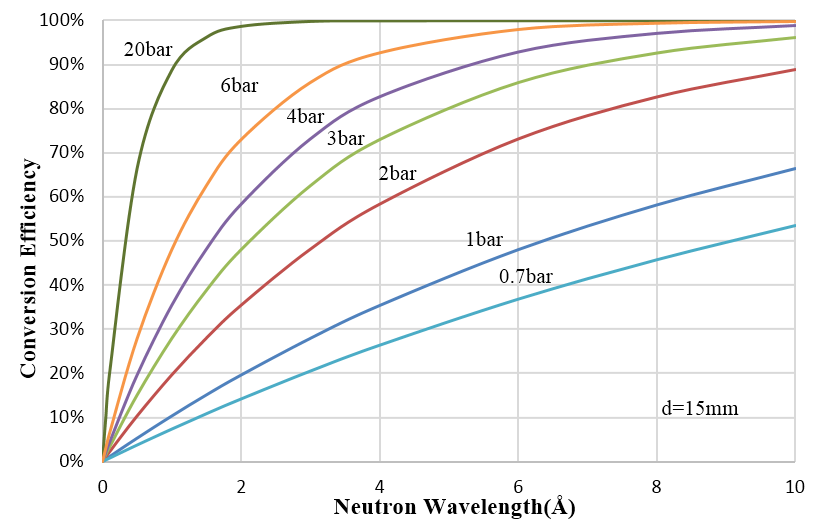 10/22
核心结构的优化设计
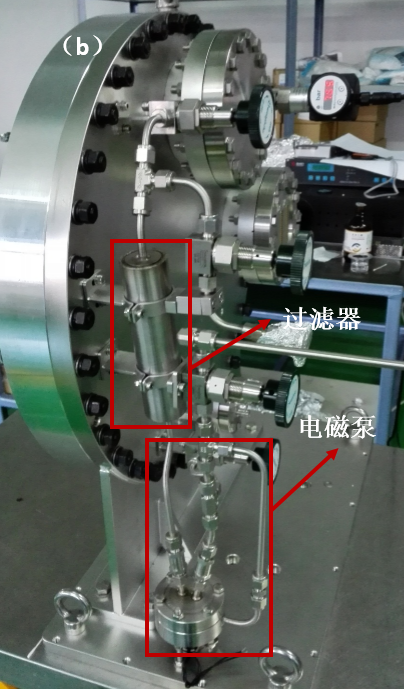 三、气体净化系统的研制：过滤器和电磁泵
研制原因：
1、探测器因在密闭条件下工作，内部结构如PCB板，
   会产生氧气，水蒸气，降低探测器的气体增益；
Garfield模拟得到300ppm氧气降低30%的气体增益（3600V）
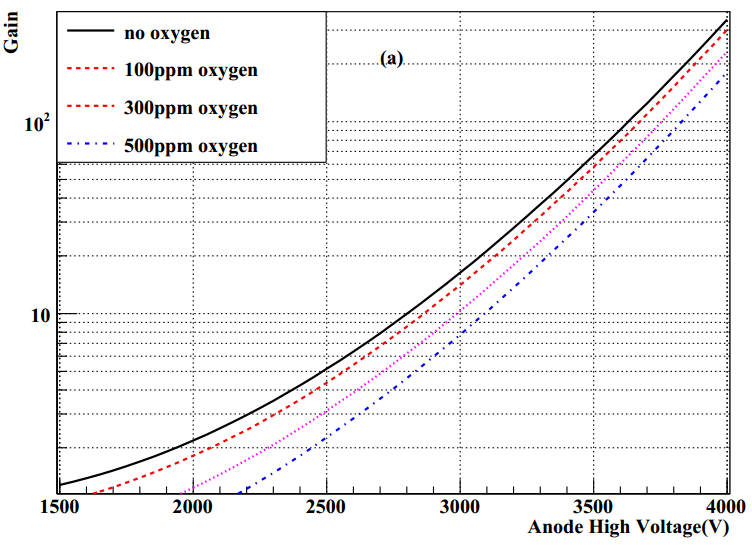 2、探测器雪崩倍增过程中，引起有机气体的分解和聚合，当有机气体聚合足够大时，将冷凝
   附着在探测器电极表面，引起气体增益不稳定，漏电流增加。
11/22
核心结构的优化设计
电磁泵
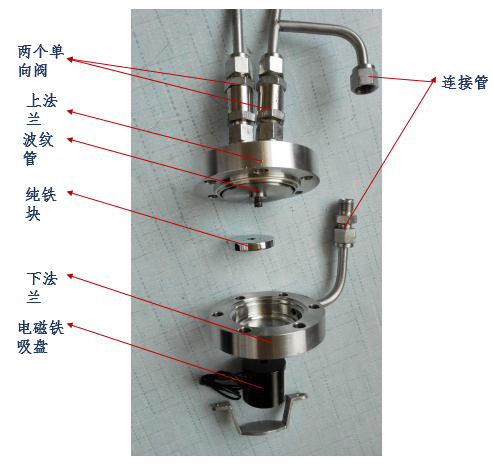 功能：在8.5bar高气压条件下驱动气体循环。
原理：电磁铁吸盘驱动法兰内部纯铁块运动，带动相连的波纹管上下振动，改变波纹管内气压，打开和关闭与之连接的单向阀，从而驱动气体循环流动。
电磁泵研制关键点：
1、纯铁块至法兰底部距离参数的设定；
2、测量纯铁块与波纹管的共振频率；
3、确定波纹管振动产生的压差能否打开单向阀。
计算波纹管振动产生的压差：
常压实验下，电磁泵驱动气体流动，流速约为2L/min;波纹管振动产生的压差与其工作气压成正比，因此电磁泵在8.5atm条件在，更能驱动气体流动。
12/22
探测器的性能测试
根据探测器内部结构优化设计结论，制作的4套相同结构的探测器室体，
测试内容：
测试条件：工作气体 90%Ar+10%CO2
              放射源  55Fe X-ray
1、计数坪区和计数率一致性；
2、位置分辨和成像；
3、阳极丝调制测试和修正。
计数率一致性测试：每隔2mm测量一次数据，边缘直径更大的阳极丝计数率明显更低。
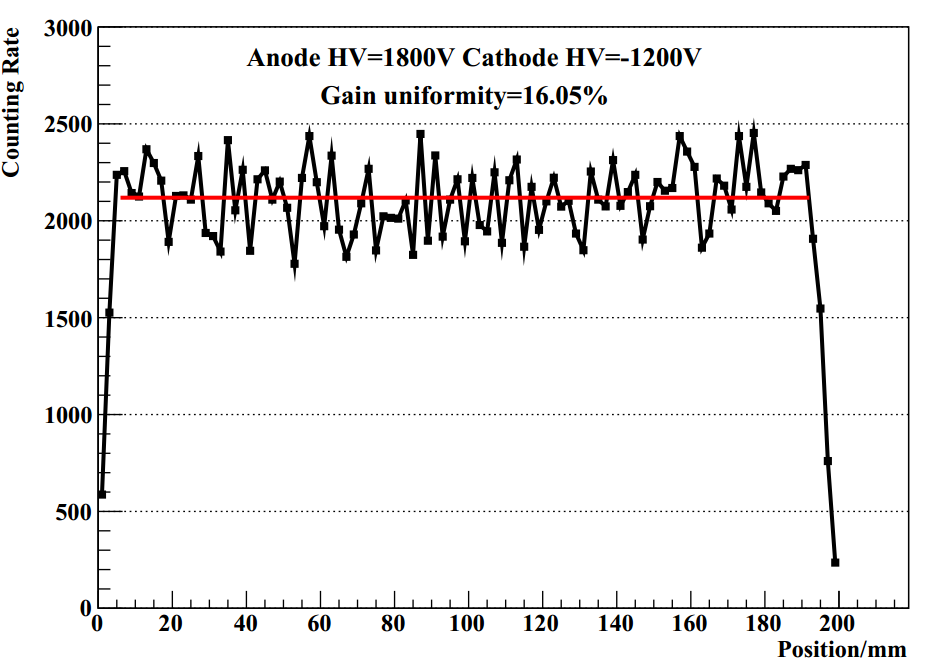 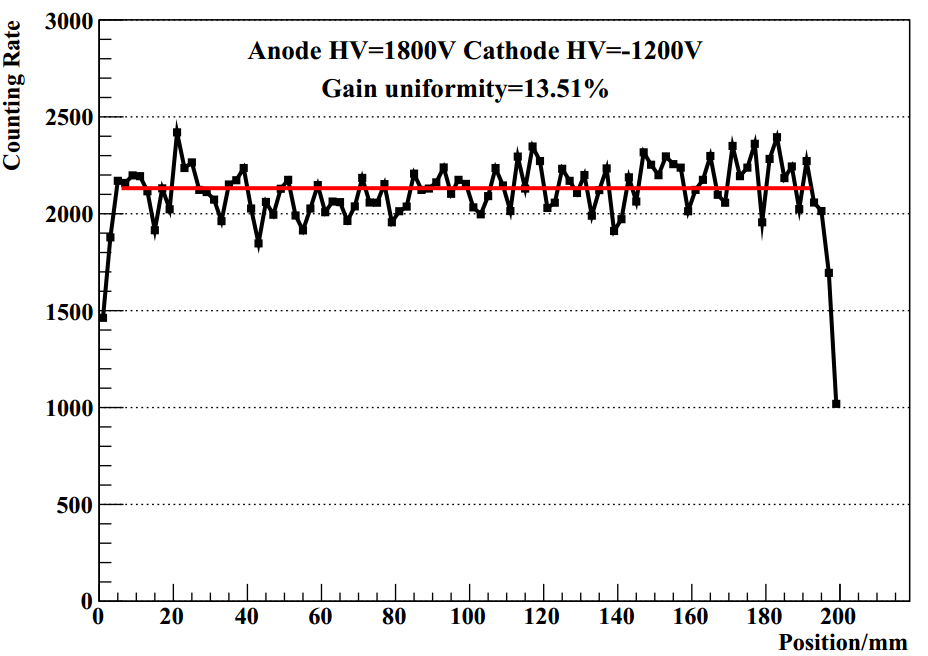 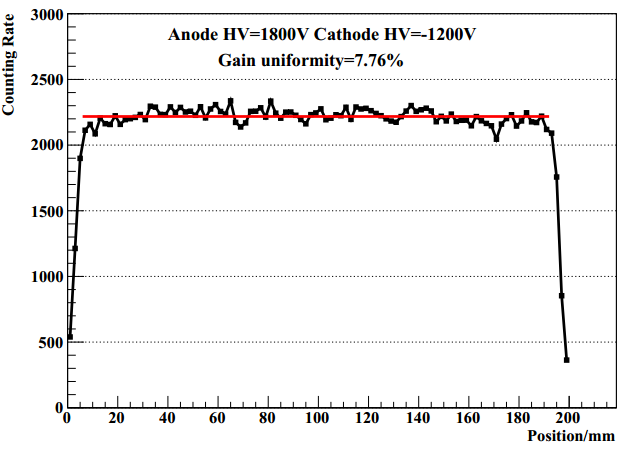 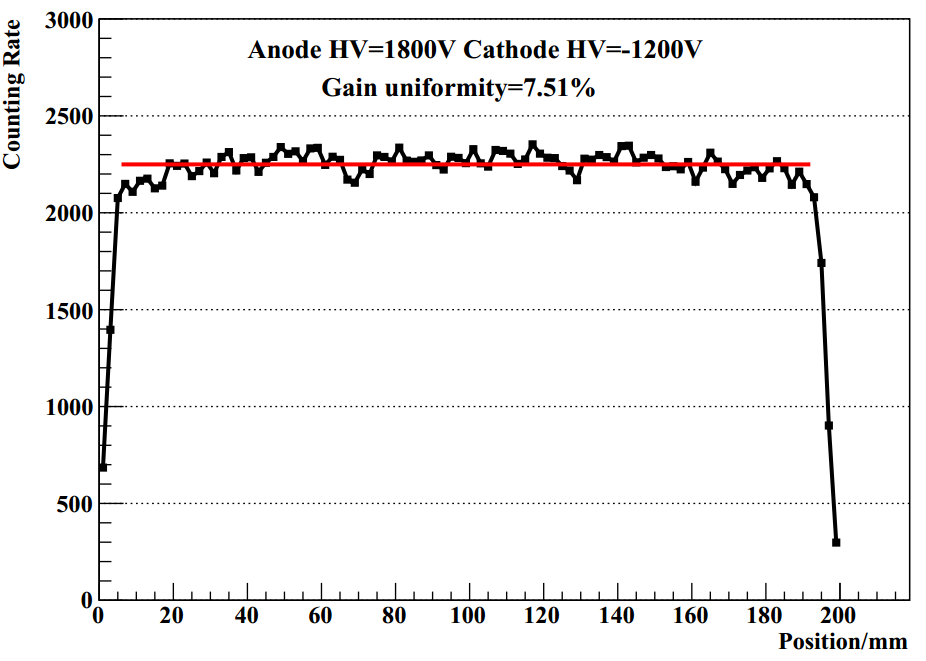 坪区和计数率一致性测试结果汇总：
13/22
探测器的性能测试
测试结论：阳极丝间距，阳极到阴极平面间距制作过程中，存在不同大小误差，导致4套室体的计数坪区和计数率一致性测量结果不一样。最终选择计数坪区较长，电压更低，计数率一致性较好的第三套作为高气压多丝室探测器的室体。第四套作为备用。
三条狭缝成像测试
探测器位置分辨测试
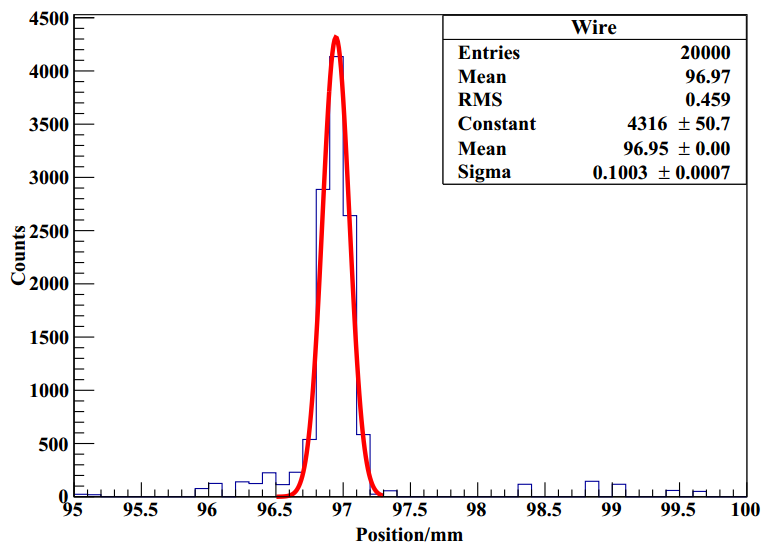 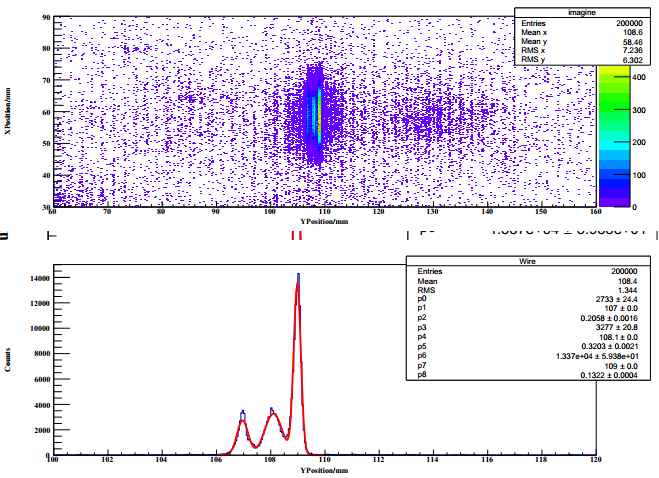 狭缝间距：
1.2mm，0.8mm
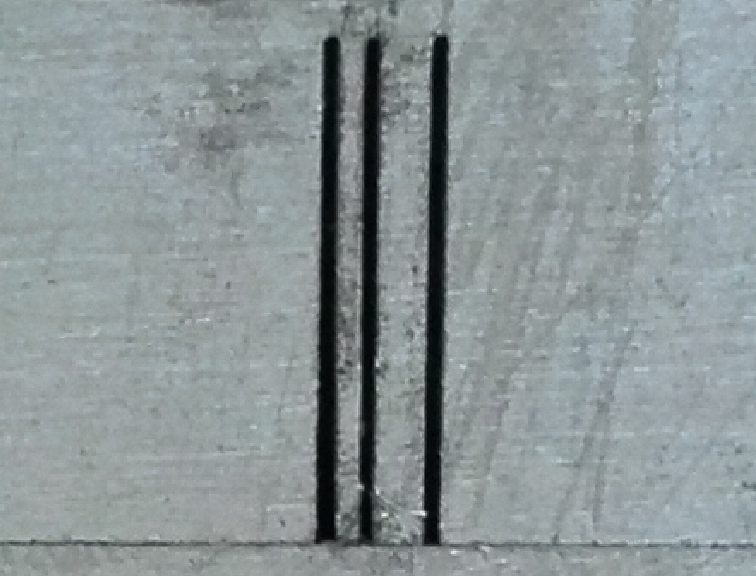 探测器对中子位置分辨的计算：除了由探测器的本征位置分辨决定，主要由阻止气体决定。
测试结果：三条狭缝成像明显分开
14/22
探测器的性能测试
SRIM模拟计算8种阻止气体对中子核反应产生的质子和氚核的阻止能力：
   C3F8>C4H10>CF4>C2H4F2>C3H8>Xe>CO2>Ar，因C3F8，CF4，C2H4F2  为含氟负电性气体，
   C4H10液化气压为2.1bar，最终选择C3H8。
SRIM计算不同气压丙烷下，次级离子的射程和电离重心。
2.5bar丙烷的电离重心（COG）：0.68mm；
本征位置分辨（FWHMx）：  2.354*0.1mm。
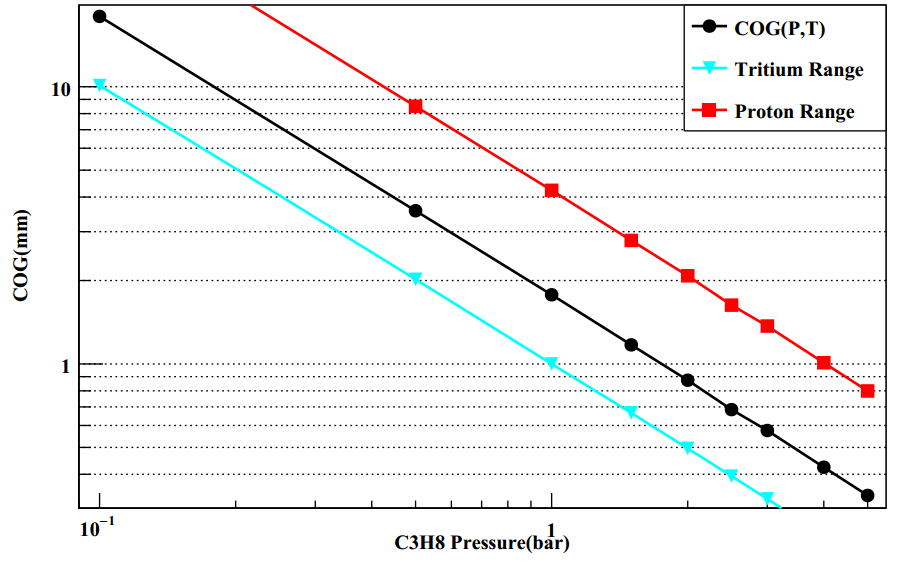 探测器对中子的位置分辨：
15/22
探测器的性能测试
阳极丝调制测试和修正
研究目的：得到阳极丝调制的修正方法，为高气压MWPC探测器测量数据提供修正。
调制起因：阳极丝位置非连续的，阳极丝周围是非均匀的辐射电场导致。
Garfield模拟电子的漂移线，统计电子的终点位置，大部分集中在阳极丝附近，为阳极丝调制结果，可以看出阳极丝调制是以阳极丝间距为周期的调制。
实验装置
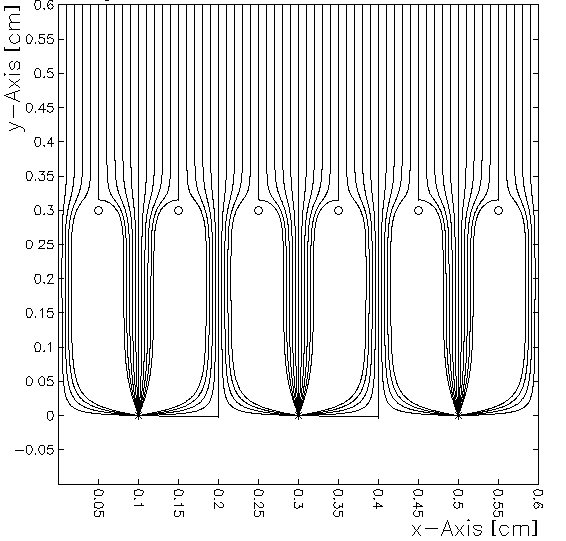 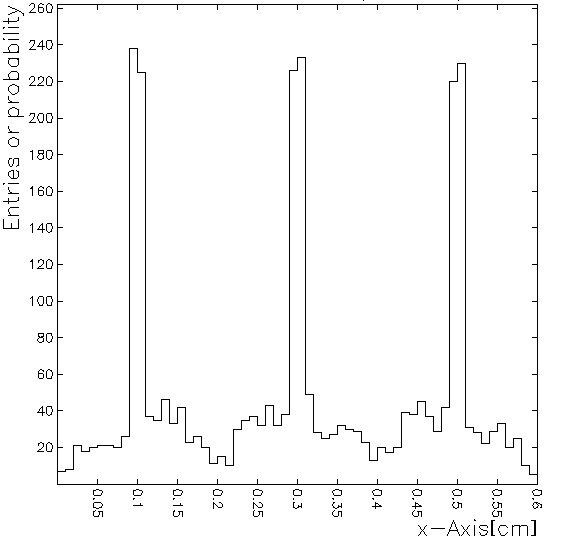 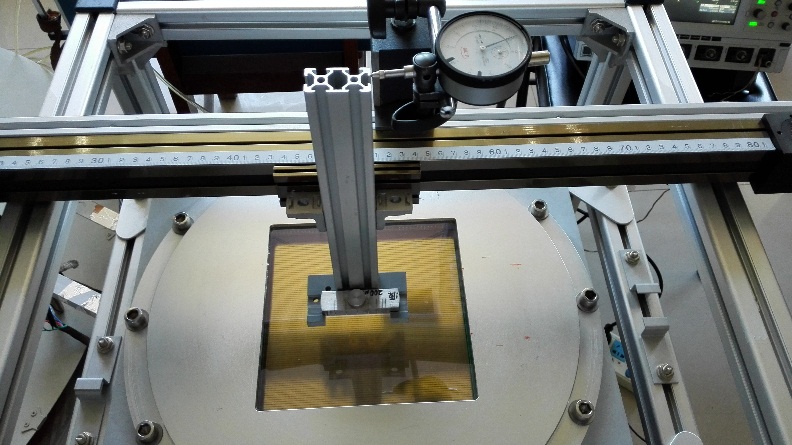 不利影响：增加测量位置偏差，影响位置分辨。
影响因数：阳极丝间距、漂移电场、工作气体扩
            散系数、阳极丝和上阴极丝相对位置。
16/22
探测器的性能测试
平行于阳极丝方向的性能测量
狭缝的位置分布和成像测量：不受阳极丝调制影响
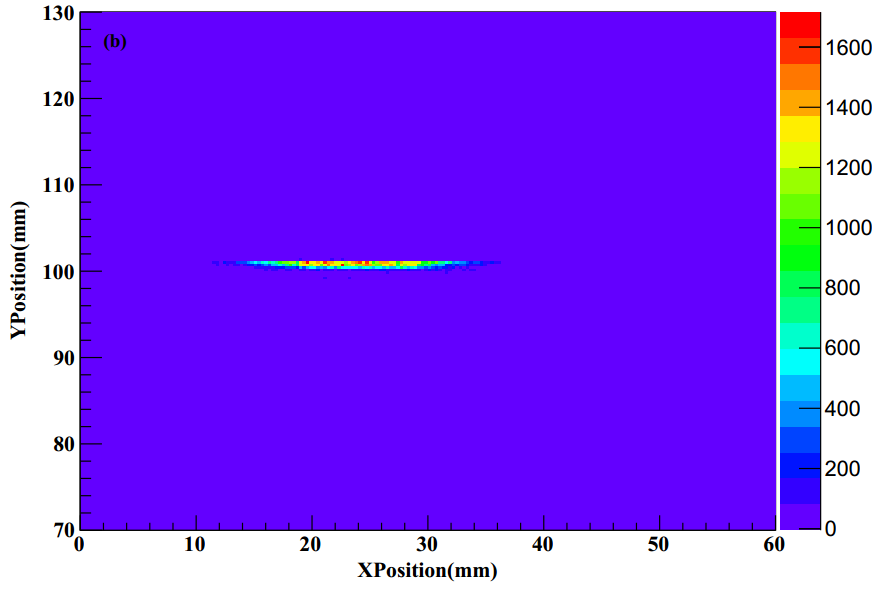 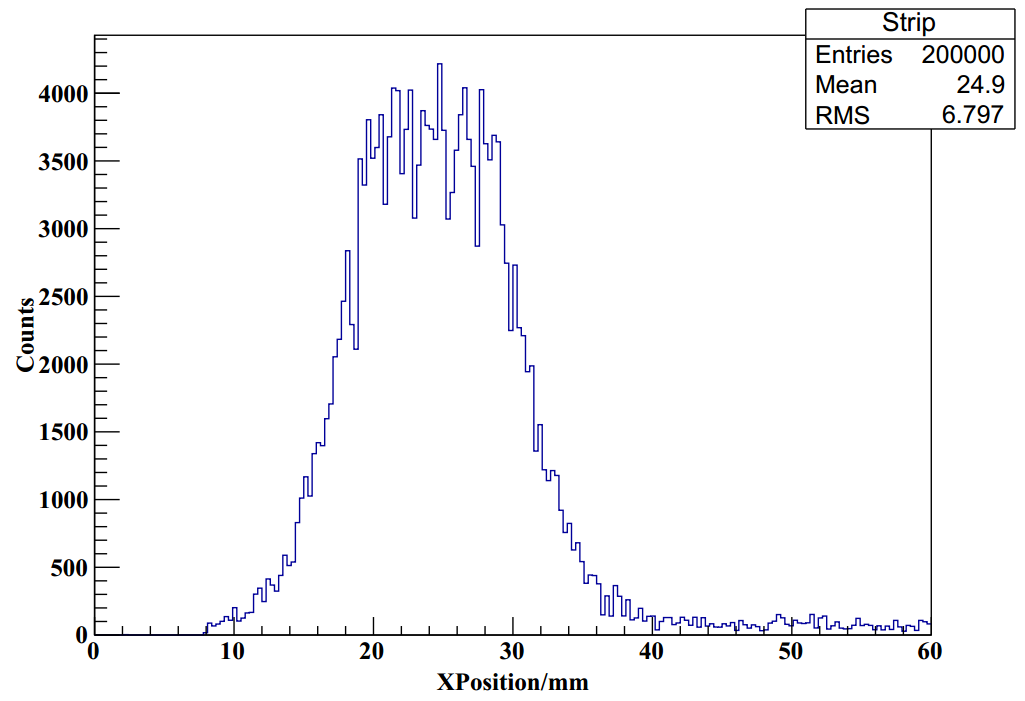 位置线性和位置分辨线性测量
位置线性
位置分辨线性
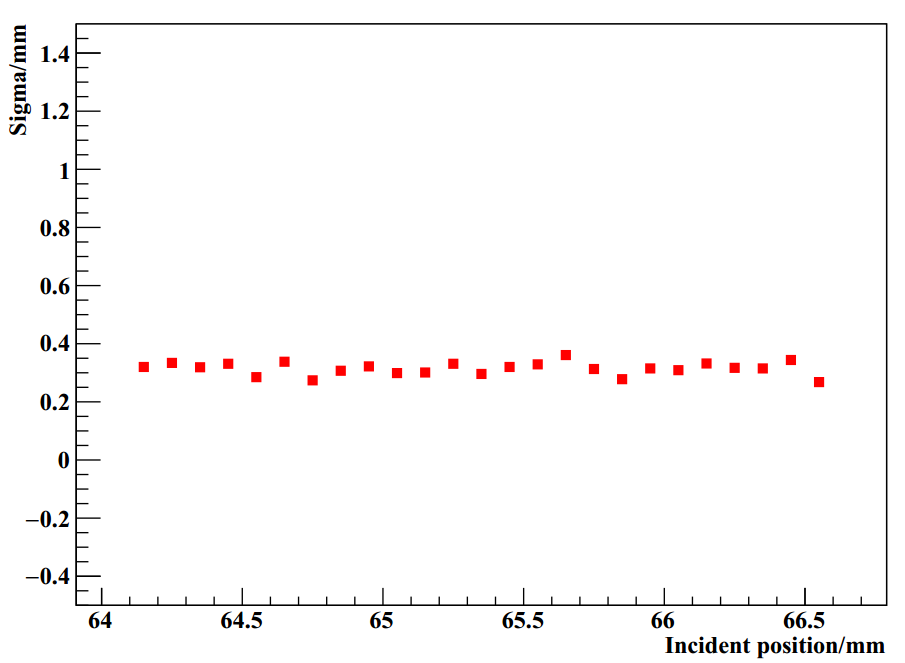 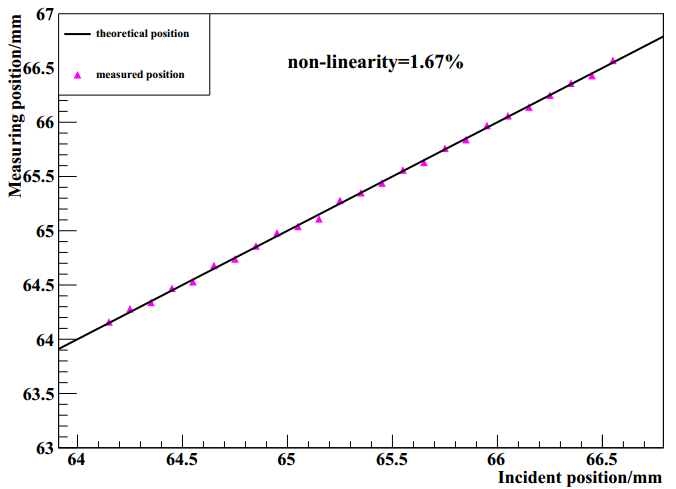 17/22
探测器的性能测试
垂直于阳极丝方向的性能测量
修正关系：
位置线性
位置分辨线性
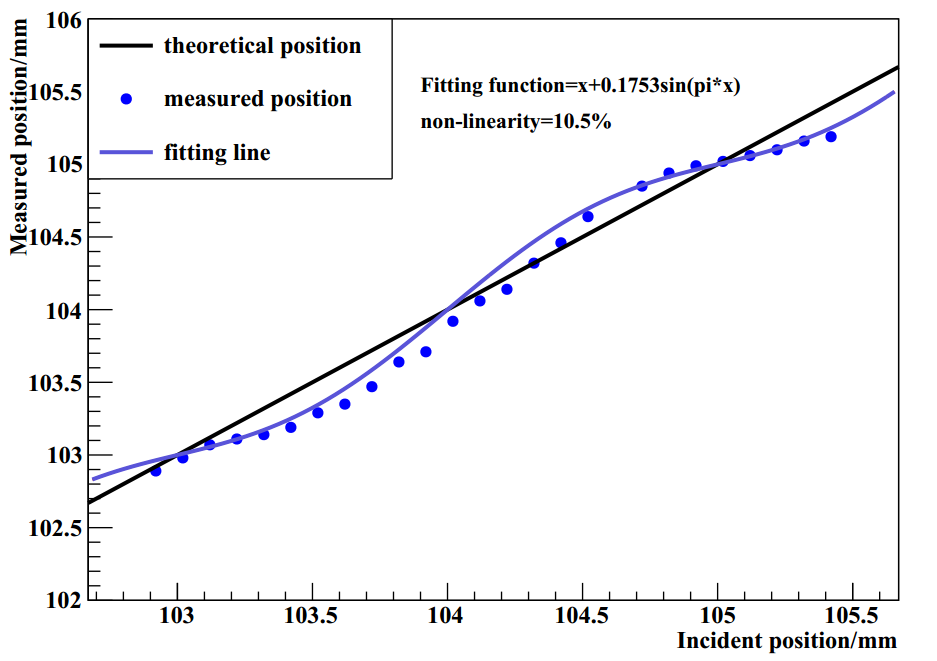 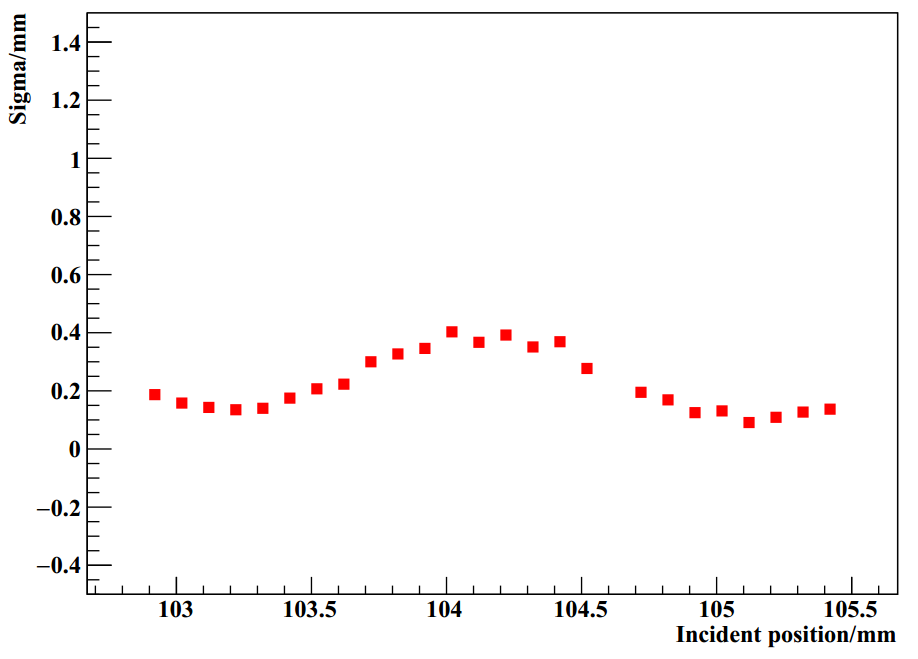 另一周期内的位置线性测量和修正
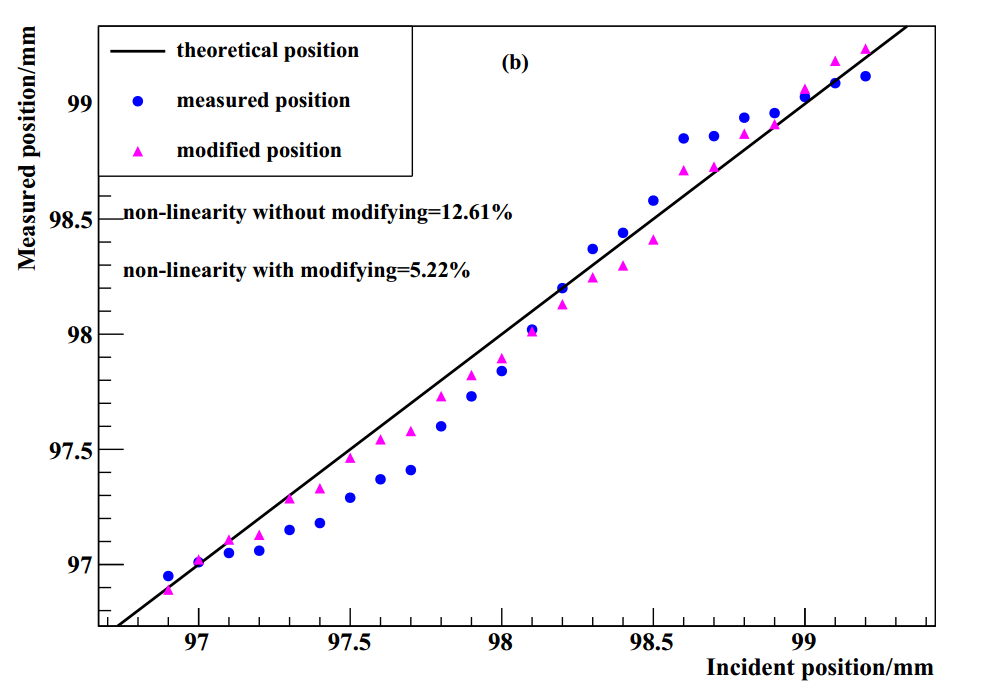 垂直于阳极丝方向的位置非线性由 12.61%降低至5.22%；
18/22
探测器的性能测试
狭缝的位置分布和成像测量
修正前的位置分布和成像
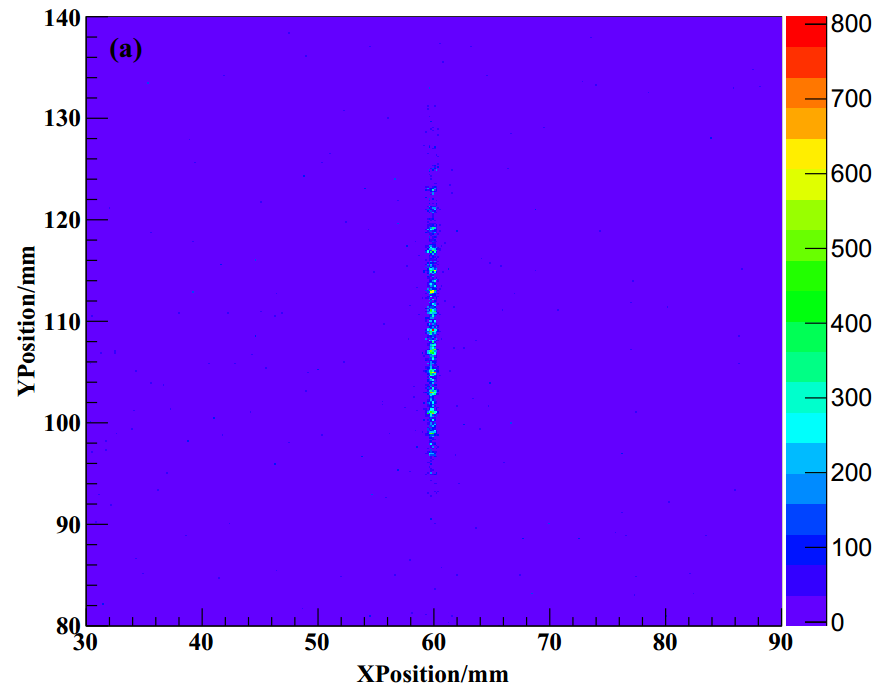 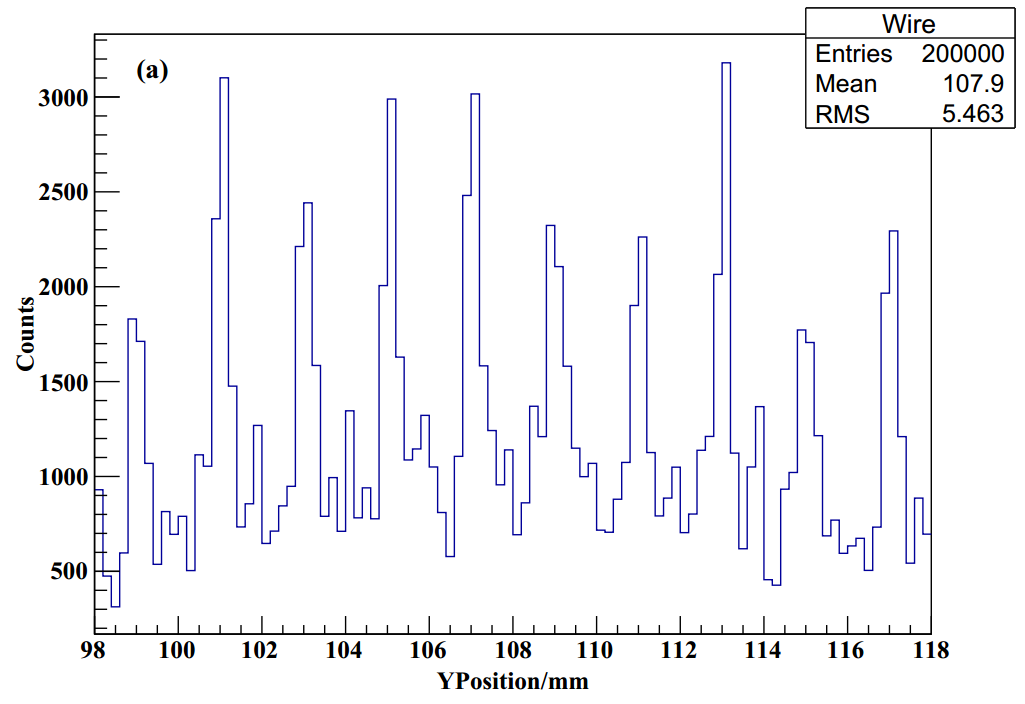 位置分布修正后结果阳极丝对应的计数峰消失，分布更加均匀；

狭缝成像修正后结果由多个阳极丝位置对应的点变成一条均匀直线，成像结果完全与阳极丝位置无关。
修正后的位置分布和成像
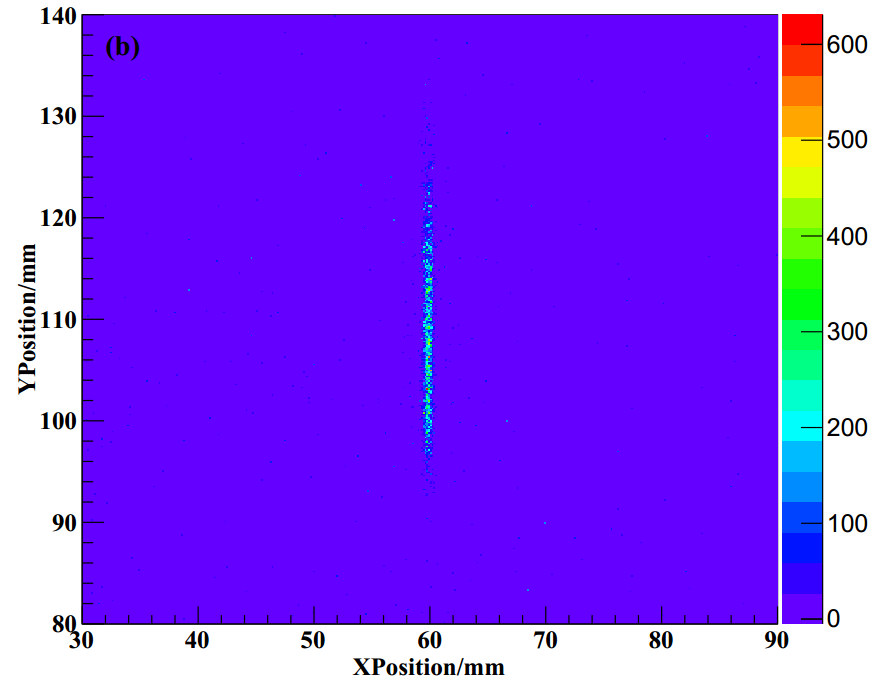 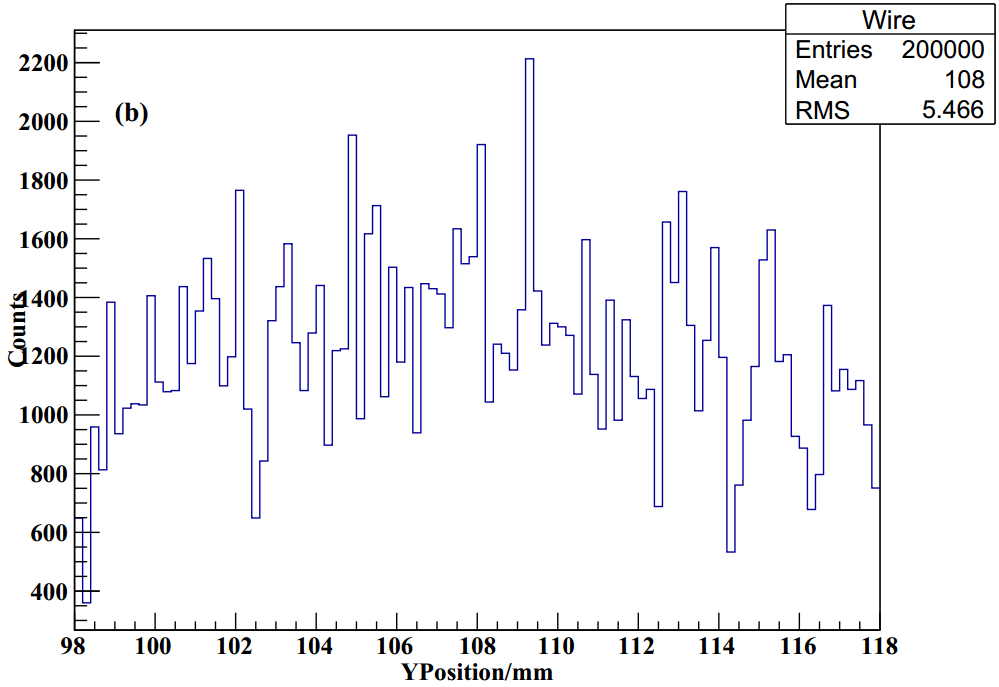 19/22
探测器的性能测试
直径3mm直径圆孔成像，修正后的圆孔成像变形量明显减小，
  且成像结果与阳极丝的位置无关。
修正后
修正前
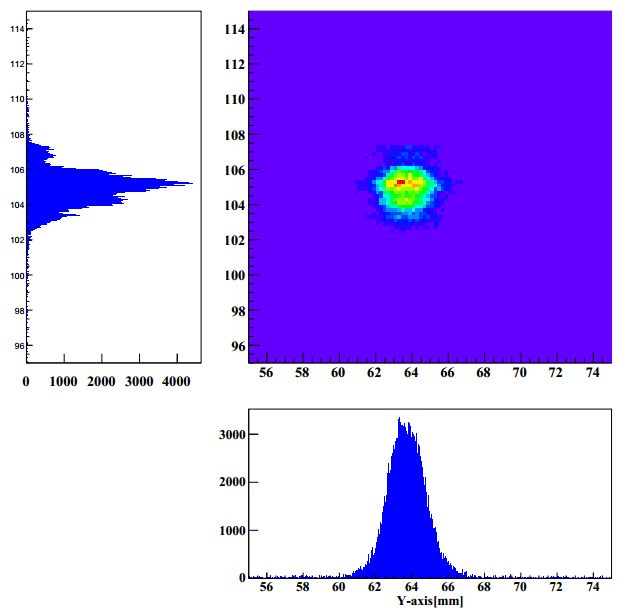 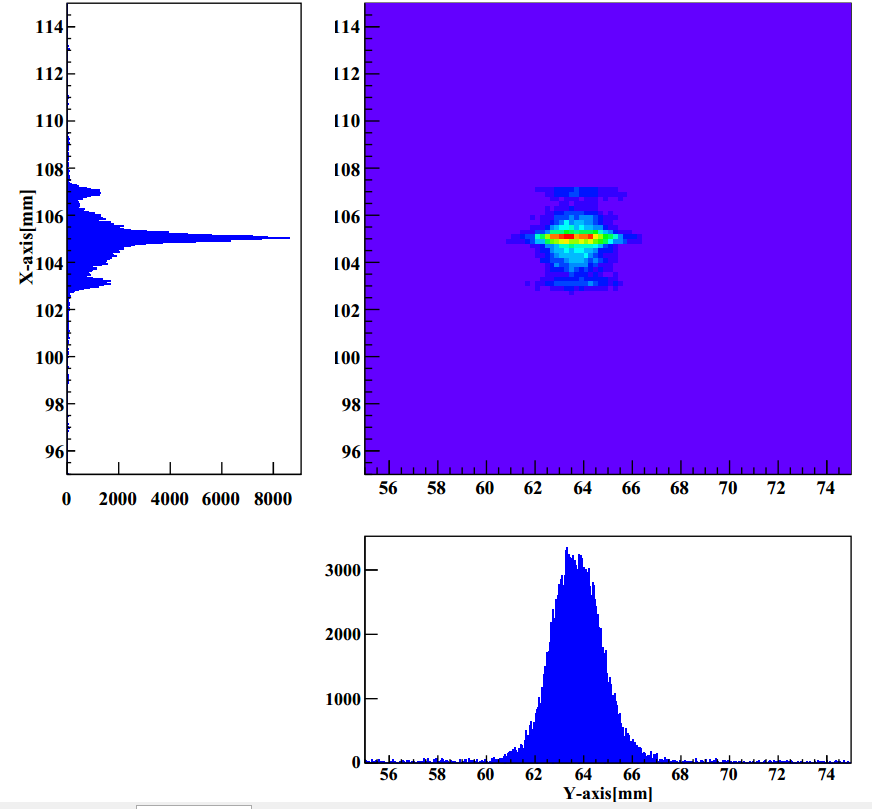 20/22
探测器的性能测试
探测器今年6月份从沈阳依次运输至天津和珠海
    ，在珠海进行初步性能测试。
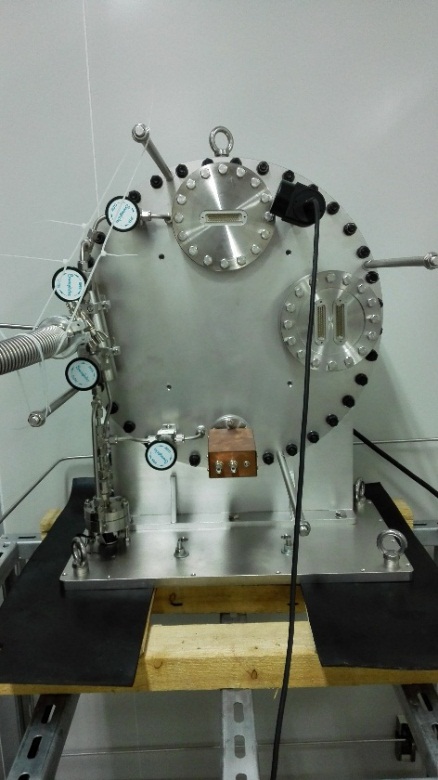 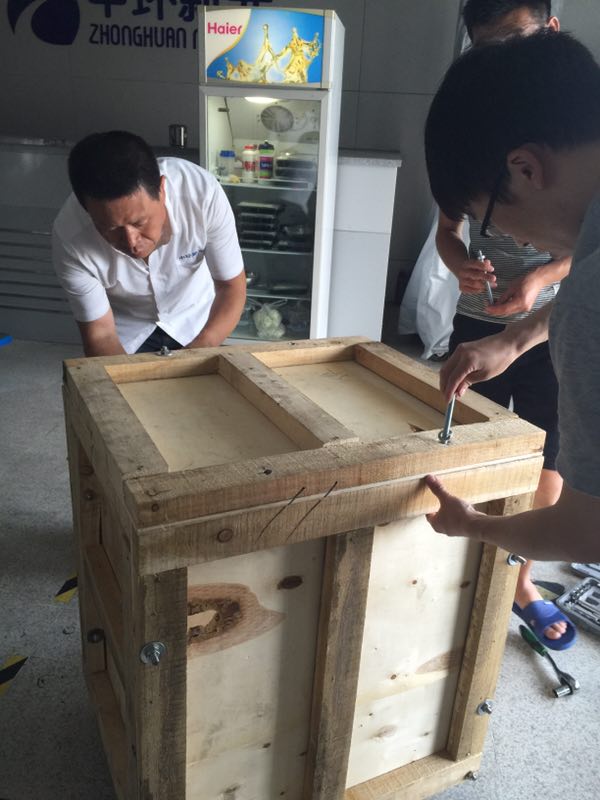 高电压测试：表明丝的张力没受影响
气密性检测：珠海保压测试
记录的绝压和温度随时间的变化
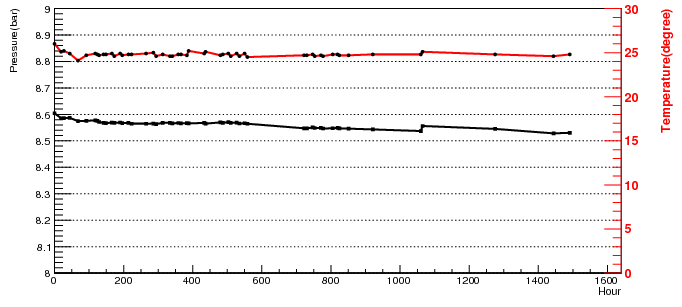 探测器天津打包
探测器珠海保压中
相对气压随时间的变化
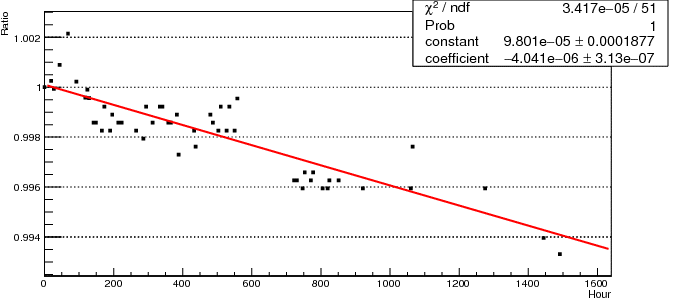 21/22
总结
22/22
谢谢！